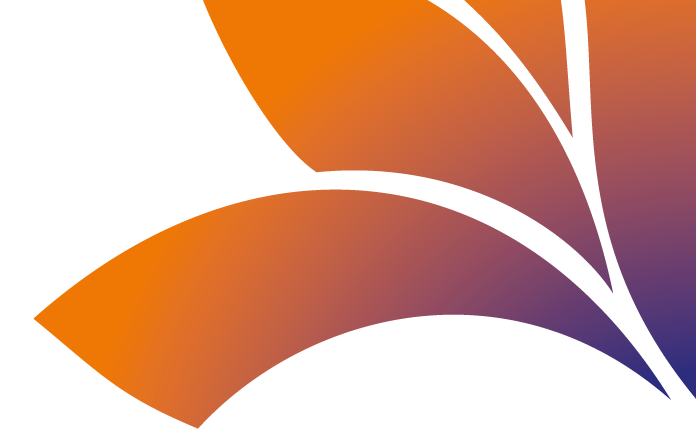 Partnering and Investing with the African Development Bank
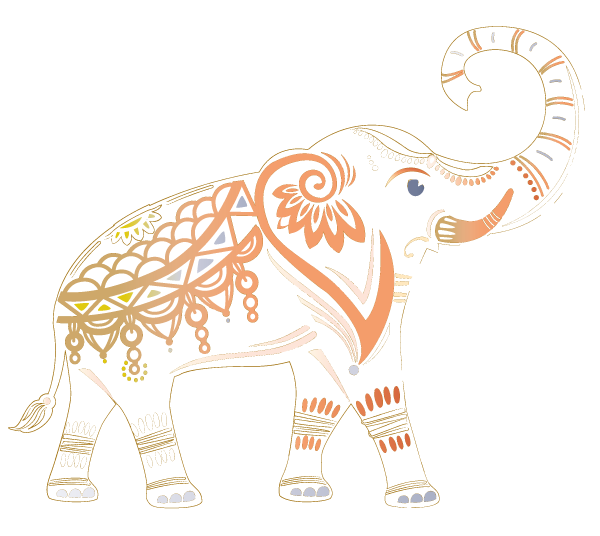 February 2018
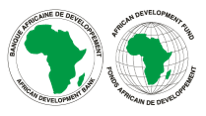 50 years of partnership for the development of Africa
G-7 Shareholding: 28%
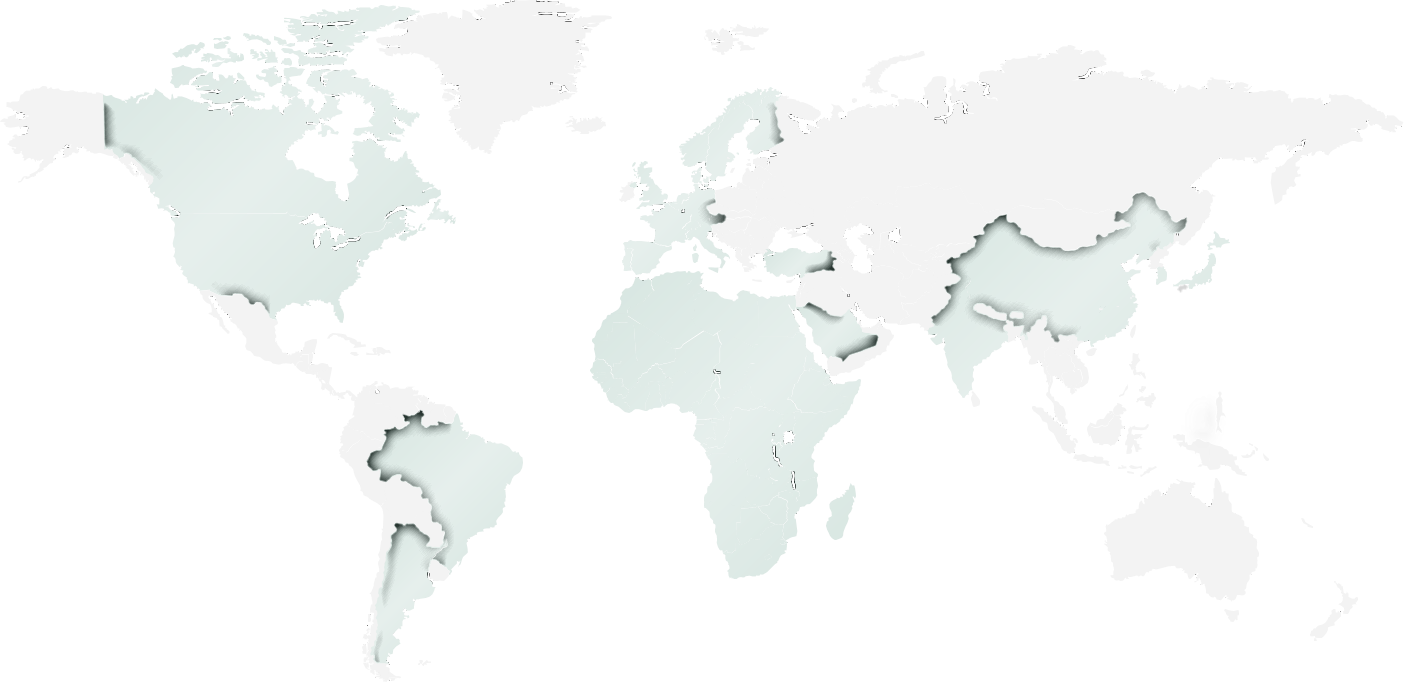 Americas
Europe
Africa
Prudent financial & risk management policies
Strong capitalization
AAA credit strength, our driving force for development
Middle-East
Extraordinary shareholder support
Excellent liquidity
Preferred creditor status
Asia
1
(As of 31st December 2017)
Resilience to negative shocks
Foreign Direct Investments
Real Output is up
4.1%
Better macroeconomic management
Progress in structural reforms
Sensible policy frameworks
4.1%
2019
3.6%
2018
Good GDP growth recovery from 2.2% in 2016
Stronger economic perspectives
Source: African Economic Outlook 2018
2017
Extractive industries, infrastructure, and consumer-oriented industries
Recovery in commodity prices
Sustained domestic demand
Improvement in agricultural production
2
Recognizing the primacy of the private sector
75% of economic output
70% of investment
Our  Private Sector Strategy
1.    Improve Africa’s investment and business climate by helping strengthen the legal and regulatory environment
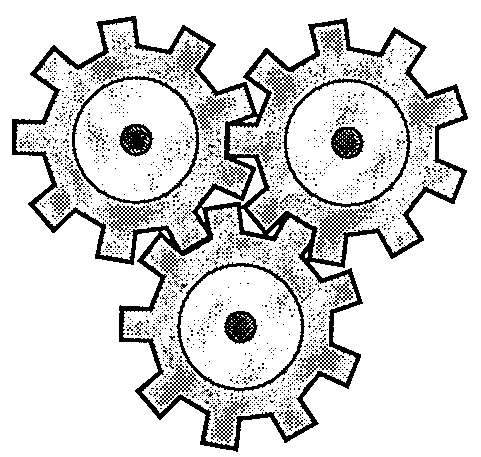 2.    Improve access to social and economic infrastructure
3.    Foster enterprise development through improving access to finance, addressing value chain’s gap and skills shortages
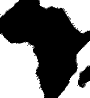 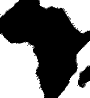 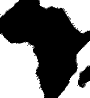 90% of formal and informal employment
Priority areas
Support the elaboration of industrial policies 
Build financial systems to ease access to finance 
Invest into sustainable agriculture and agroindustry, clean energy, transport, logistics and manufacturing
Business and regulatory environment
Access to medium and long term finance
Challenges
Inadequate infrastructure
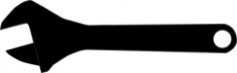 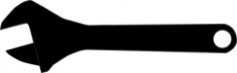 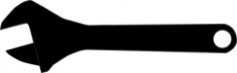 3
Some private sector projects
“African Renewable Deal of the Year 2015” award by Thomson Reuters Project Finance International
Project cost: EUR 49 million 
AfDB financing: EUR 8 million
Project cost : EUR 625 million 
AfDB Financing: EUR 115 million
Project cost : USD 4,597 million 
AfDB Financing: USD 300 million
Project cost : USD 79.1 million 
AfDB Financing: USD 20 million
Kenya - Lake Turkana Wind Power Project
Multinational – Nacala Rail and Port Project
Mali - Segou Solar Photovoltaic Power Plant Project
Rwanda – Kigali Bulk Water Supply Project
“Best deal of the Year in Africa” award by Euromoney Award
Project Description: 
Construction of 300 MW wind farm, comprising of 365 turbines of 850 KW capacity, connected to the power grid 
Expected outcomes:
Scale up energy generation to 5,000 MW 
Produce 20% of Kenya’s currently installed capacity, closing the energy gap of the country
GHG emissions reduction of 700,000 tons of CO2 per year
Project Description: 
Support the construction/rehabilitation of railway and associated port infrastructure from Mozambique to Malawi 
Expected outcomes:
Creation of 1,500 jobs during construction
Facilitate trade and development across the region 
CO2 emission reduction
Project Description: 
Design, construction and operations of the first large-scale solar photovoltaic plant in Mali. 
Expected outcomes:
Expected to add 33 MW to the installed power generation capacity of about 528 MW 
55,000 equivalent tons of CO2 avoided each year 
Produce enough power for approximately 60,000 households
Project Description: 
Design, build, operate and maintain a 40,000m3/day Bulk Water Facility, south of Kigali
Expected outcomes:
Provide clean potable water and improving public health
One of the first large-scale water supply PPP in Sub Saharan Africa
Computer generated mockup of the Lake Turkana project
4
Positioning the Bank as the leading arranger of Africa’s syndicated co-financing
ESKOM
USD 965 million
A-Loan
USD 365m (in ZAR) sovereign loan
USD 10m private sector loan

B-Loan
Bank of China USD 150m
BTMU USD 150m
Caixa Bank USD 100m
Citi USD 50m
HSBC USD 100m 
JPMorgan USD 115m 
KFW-Ipex Bank USD 100m
Siemens Financial USD 50m
Standard Chartered Bank USD 150m
Preferred Creditor Status to benefit commercial lenders
AB/ Loan structures to crowd-in private sector investment
Largest syndicated loan in Africa
5
Partial Risk Guarantee, an innovative political risk mitigation instrument
PRGs extended by the Bank for
Private Sector Benefits
Government Benefits
Sovereign governments and sovereign-owned entities with the Bank signing a counter-guarantee with the respective governments
Confiscation, expropriation, nationalization and deprivation
Inability to repatriate or convert currency earned in the country
Mitigates some 
lending risks
Leverages country 
borrowing program
Improves a project’s financial viability
Risk sharing with private sector
To protect private lenders against…
Project benefits from Bank’s safeguards
Facilitates privatizations 
and PPPs
Changes in law and force majeure risks
Not honoring contractual obligations
Reinforces government undertakings
Project benefits from Bank’s safeguards
No additional contingent liability to the country
Provides lender confidence to invest
6
Partial Credit Guarantees, to attract financing for Africa’s transformation
PCGs extended by AfDB for
For the benefit of
To protect against
Eligible Regional Member Countries
Sovereign owned entities
Private sector project sponsors 

that meet the Bank’s due diligence criteria for loans
Debt service defaults, including both
 Political risk
Availability of foreign exchange and convertibility into foreign exchange
Expropriation and nationalization
Contractual obligations
Changes in law 
 
Commercial risks such as            demand risk, market risks, etc.
Private lenders to both private sector clients and/or sovereign clients
Bondholders of both public and corporate debt
7
Africa’s premier investment market place
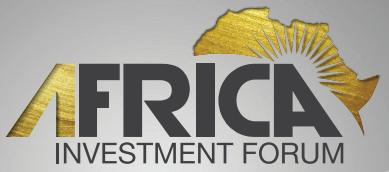 AfDB estimates investment needs for infrastructure in the range of USD 130–170 billion a year
Targeted investors
Discussions to focus on
November 7-9, 2018 
Johannesburg, South Africa
A totally transactional opportunity for investors
Bringing together AfDB and global multilateral financial institutions to de-risk investments at scale
Leverage investments strategically in Africa
Catalyze investments into projects to help the High 5s agenda
Scaling up project preparation facilities and tools
Addressing policy and regulatory issues
Promoting projects for co-investments and blended finance
Providing effective risk-mitigation instruments (creation of a co-guarantee platform)
Global pension funds
Sovereign Wealth Funds  
Institutional investors
Develop and structure deals 
Promote deals 
Close deals and execute deals
Private sector: banks, insurance companies, private equity and venture capital firms, impact investors, pension funds, project developers
Government officials: Heads of State and Government, Ministers of Finance, Central Bank Governors, Sovereign Wealth Funds
Multilateral development finance institutions
8
African Development Bank, your financing partner
V
V
V
V
V
Deep understanding of the challenges of the continent
Better positioned to address risk allocation among both the Borrower and the Foreign Sponsor / Investor
Significant footprint and extensive experience
Preferred Creditor Status
Closer to clients
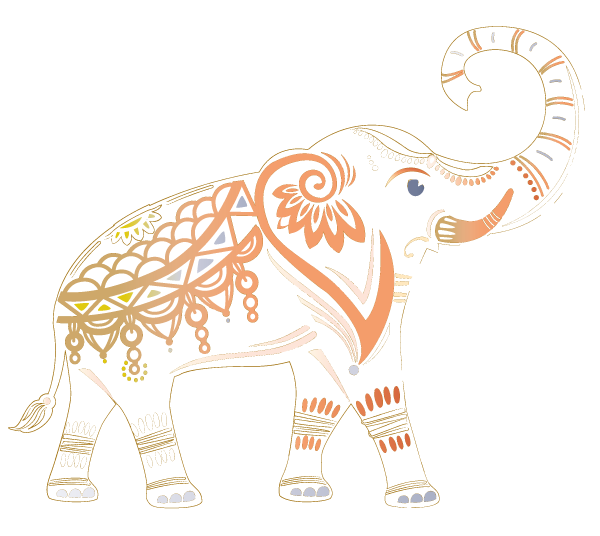 9